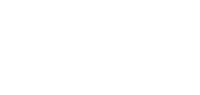 PCI in multivessel disease and STEMI-related cardiogenic shock:  A DanGer Shock substudy
Rasmus Paulin Beske, MD, PhD on behalf of  Jasmine Melissa Marquard, MD, and
The DanGer-Shock investigators

Department of Cardiology, Risghospitalet  Denmark
Potential conflicts of interest
Speaker's name: Rasmus Paulin Beske

I do not have any potential conflicts of interest to report
europcr.com
Objectives
Culprit shock trial
Do we need another trial?
europcr.com
Method & Design
Severe pump failure
Multivessel coronary disease
Culprit only PCI  (n= 118)
Immediate multivessel PCI  (n =103)
DanGer Shock Trial
355 patients with STEMI
Lactate ≥ 2.5 mmol
LVEF < 45 %
Not comatose
Post-hoc explorative study
Association of PCI  strategy with all-cause  mortality
europcr.com
Key results
Primary outcome
Effect of immediate multivessel PCI
OR: 0.65 (0.38 – 1.11)
Crude estimate
Culprit-only PCI
Immediate multivessel PCI
OR: 0.40 (0.19 – 0.83)
Adjusted estimate
europcr.com
Relevance of the study
Immediate multivessel PCI was associated with a reduced 180 days mortality in
patients with STEMI and LV-failure cardiogenic shock
Precautions of hidden confounding must be taken
A new randomized trial is relevant
europcr.com
pcronline.com